Програмско подрачје:Конструкторско творештво
О.У. “Елпида Караманди” – Битола
Предметен наставник: Игор Стојанов
Наставна единица:
Заштита при ракување со техничките средства
Период на реализација: 23.03.2020 – 03.04.2020
Техничките средства во домот се апарати кои извршуваат некаква работа. 

Тие претставуваат голема помош на човекот во домаќинството. 

Во денешно време техничките апарати се современи односно делумно или целосно автоматизирани, затоа треба да научиме како рационално да ги користиме  и правилно да ракуваме со истите со цел да бидеме безбедни во работата.

Повеќето технички средства користат електрична енергија која ја претвараат во механичка, топлинска, светлосна енергија.
Техничките средства се делат во пет групи:

Средства што ладат

Средства што ја олеснуваат работата

Средства кои електричната ја претвораат во топлинска енергија

Средства што користат енергија од батерија

Средства што не користат електрична енергија
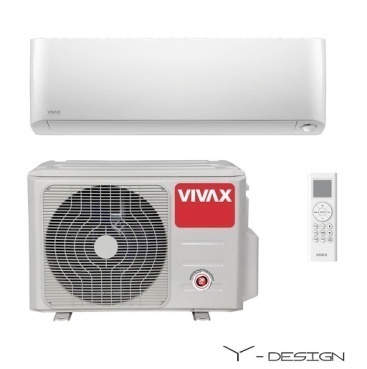 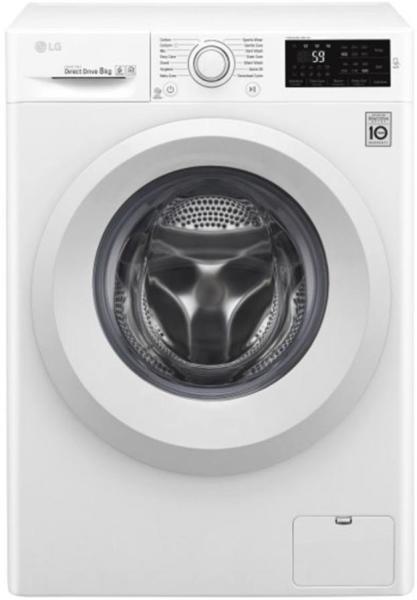 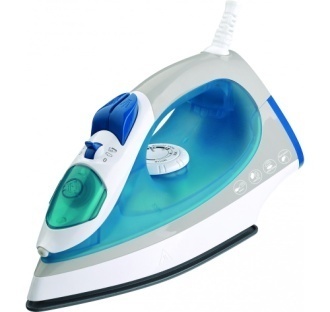 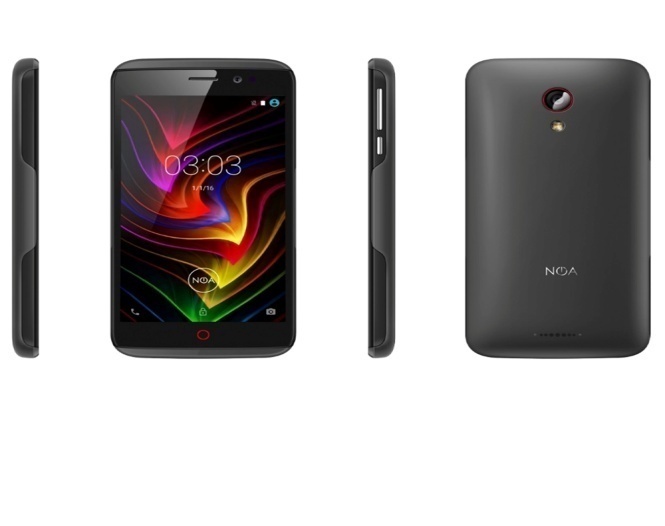 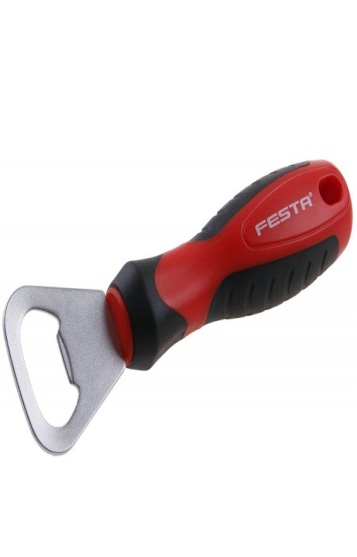 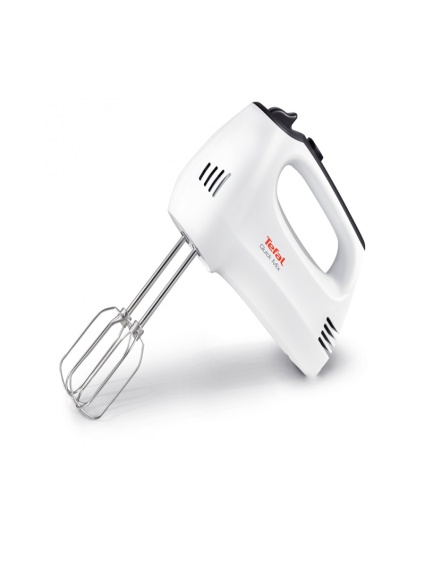 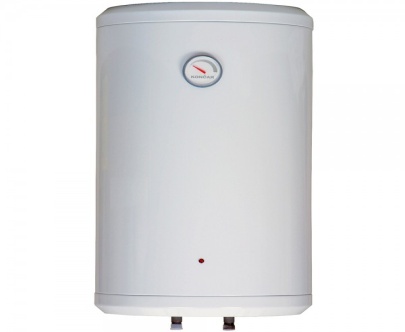 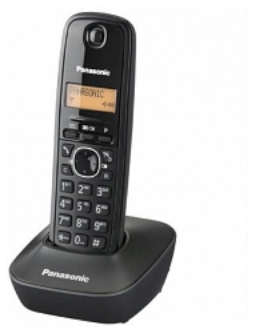 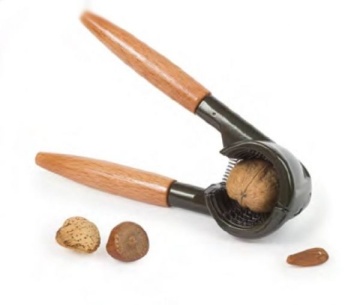 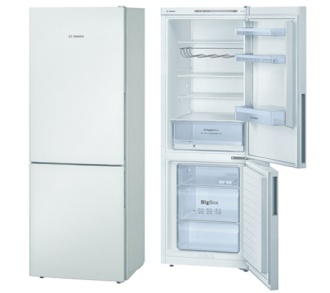 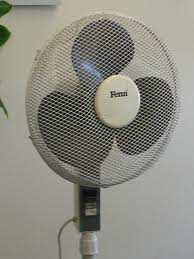 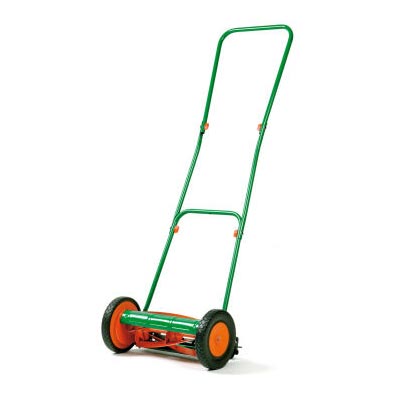 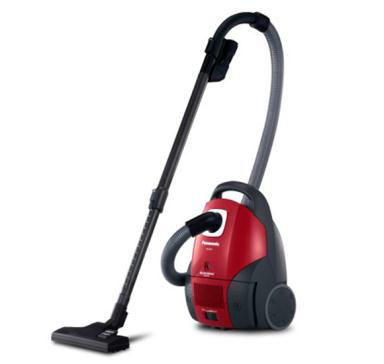 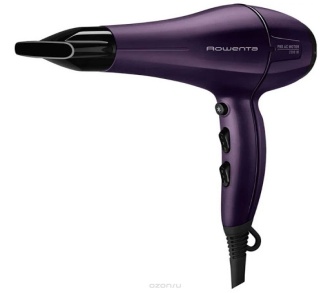 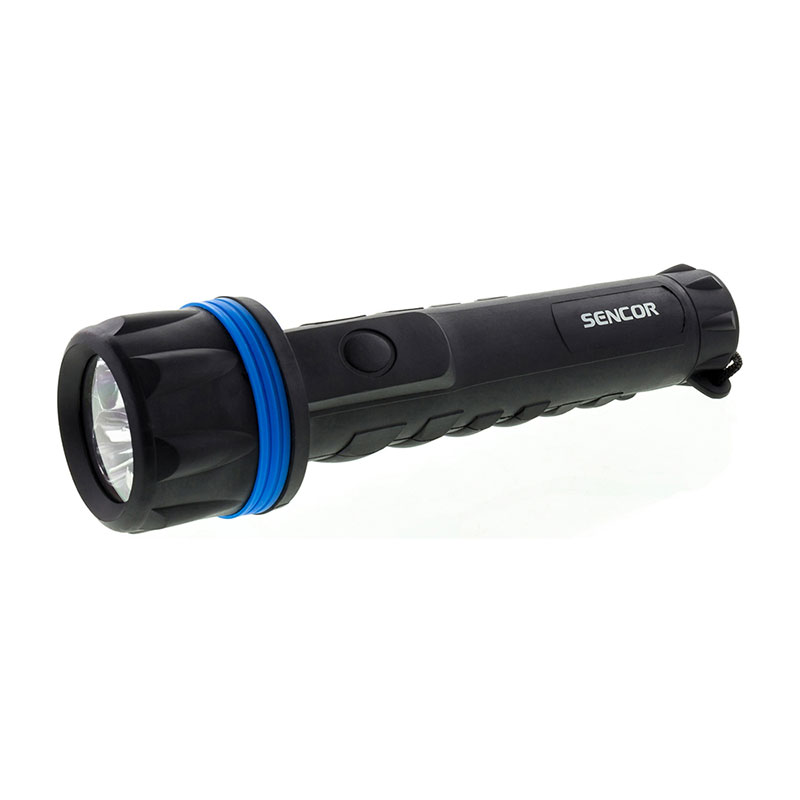 Обиди се самостојно да ги препознаеш техничките апарати во домот !!!
СВЕТИЛКА
Направа во која еден дел од електричната енергија се претвора во светлина, а друг во топлина.
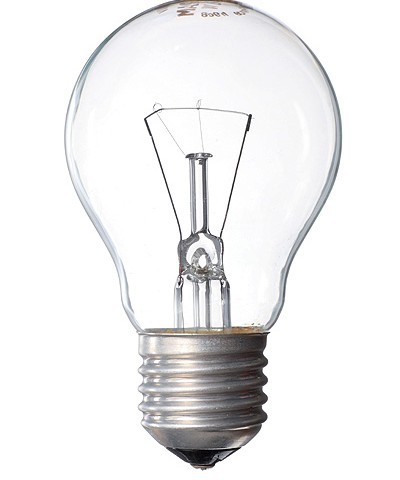 2.Спирално метално влакно (волфрам)
1.Внатрешност - безвоздушен простор
3.Проводници
4.Стаклен балон
Како да заштедиме енергија?
Електричната енергија е многу важна и скапоцена, затоа треба рационално да ја користиме! 

Во денешно време постојат современи флуоресцентни светилки, со модерен дизајн и економичност (штедливост) во работењето.
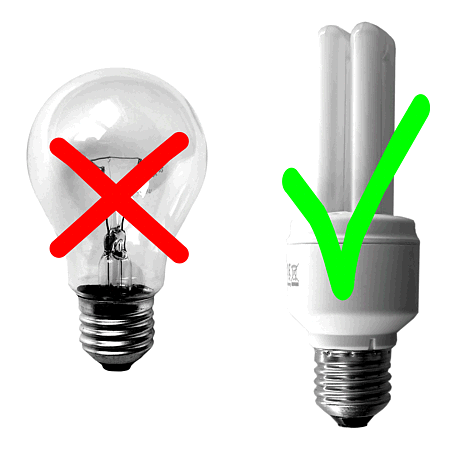 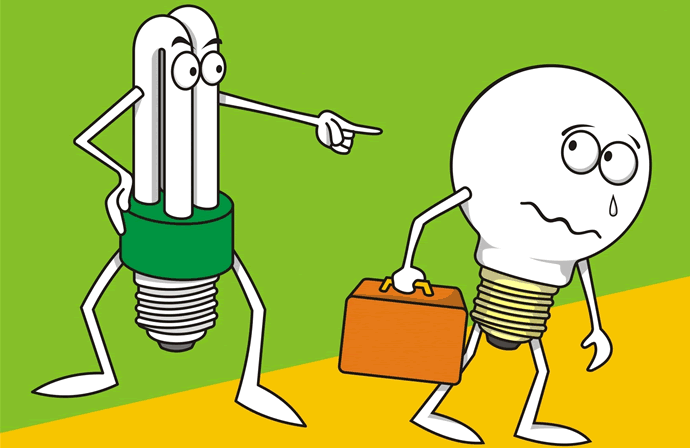 Апарати што ја претвараат електричната енергија во топлинска
Кај овие апарати главен уред е грејното тело (грејач).
Овие технички апарати се најголеми потрошувачи на електрична енергија.
Кога ракуваме треба да бидиме многу внимателни, бидејќи создаваат голема топлина.
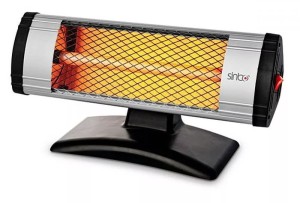 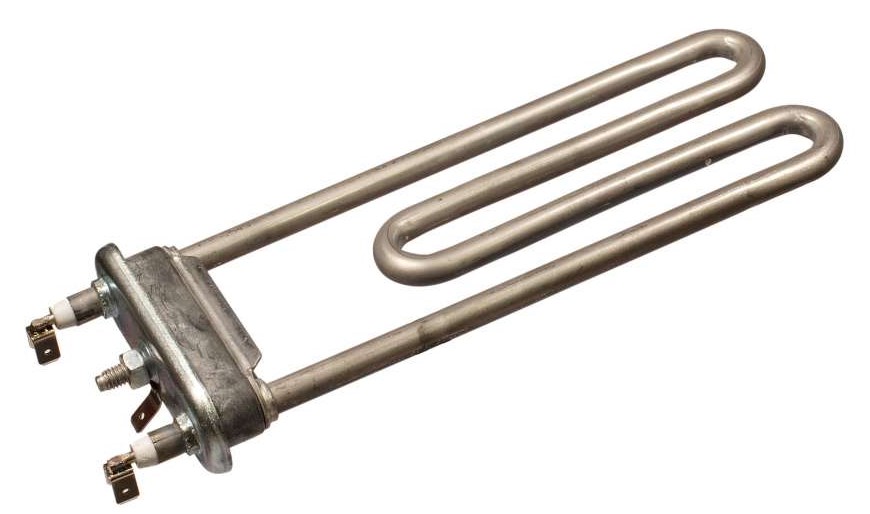 Апарати што ја претвораат ел. Енергија во топлинска
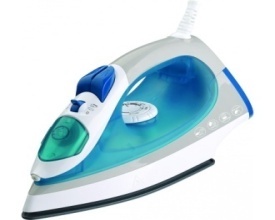 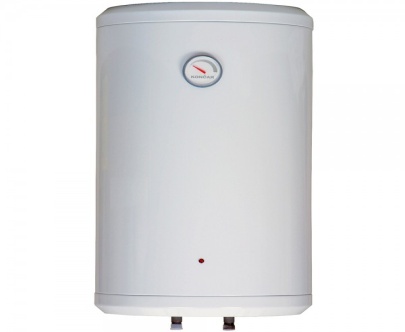 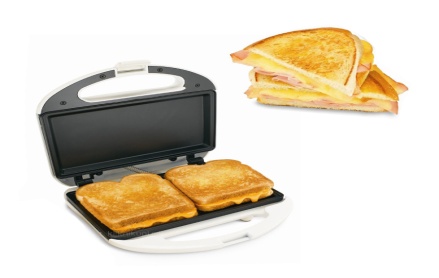 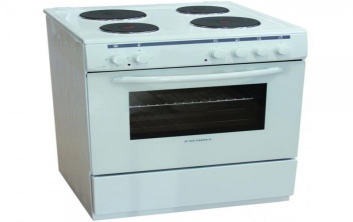 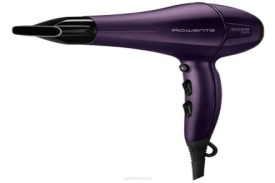 Технички средства што ладат
Кај овие технички апарати главен уред е термостатот.
Неговата улога е да ја регулира потребната температура, тој автоматски го вклучува и исклучува апаратот.
Современите апарати имаат електронски покажувач – диспеј, каде бројките се читаат дигитално.
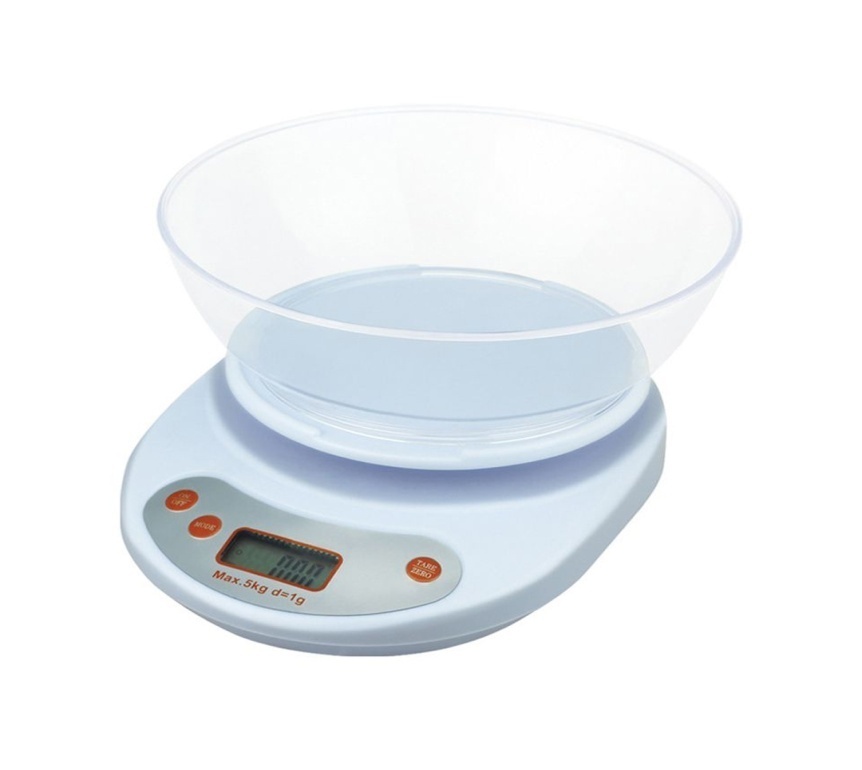 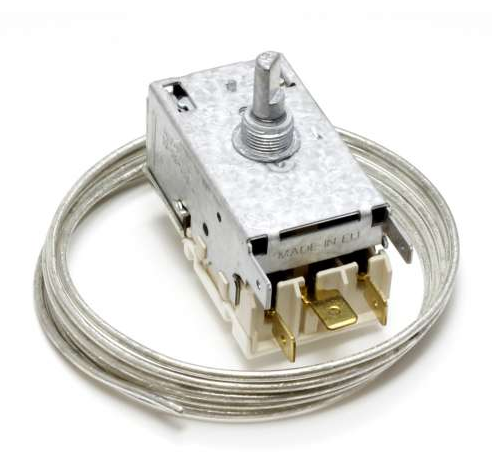 Термостат за ладилник
Технички апарати што ладат
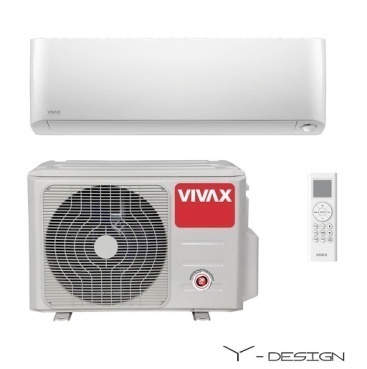 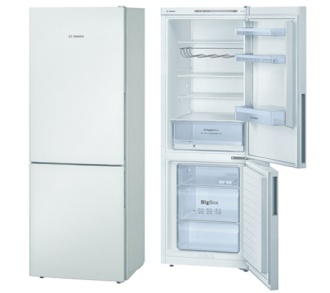 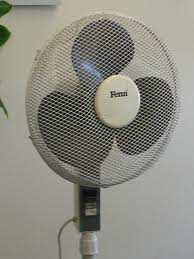 Технички средства што ја олеснуваат работата
Кај овие технички средства главен уред е електромоторот.
Електромоторот електричната енергија ја претвора во механичка работа.
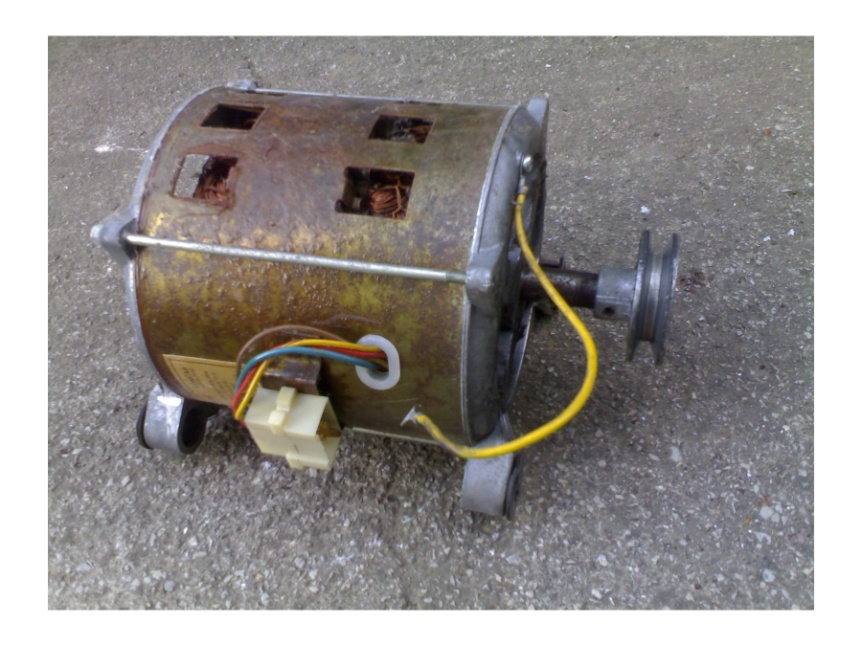 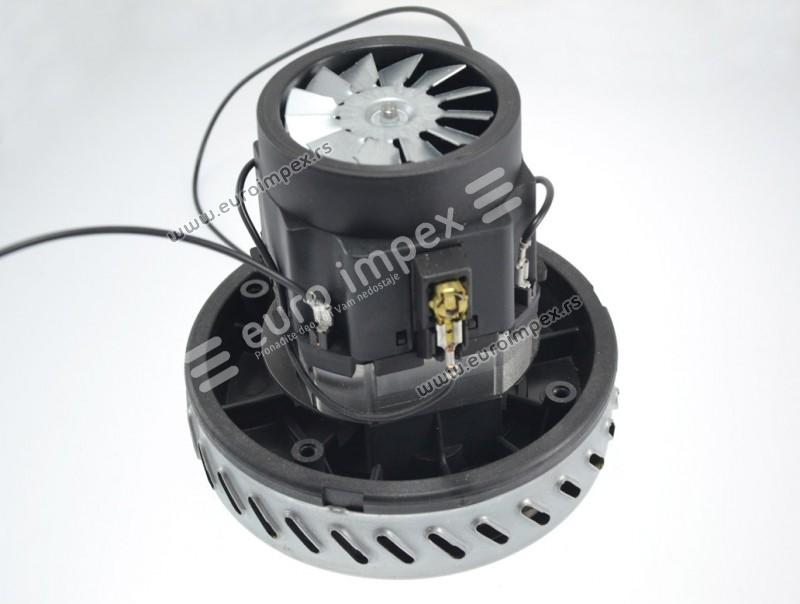 Електромотор од правосмукалка
Електромотор од машина за перење алишта
Технички средства што ја олеснуваат работата
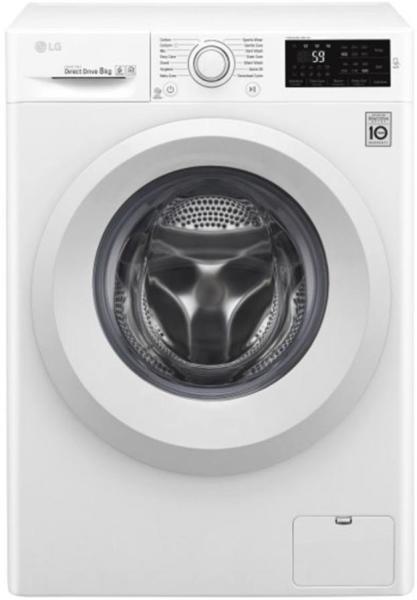 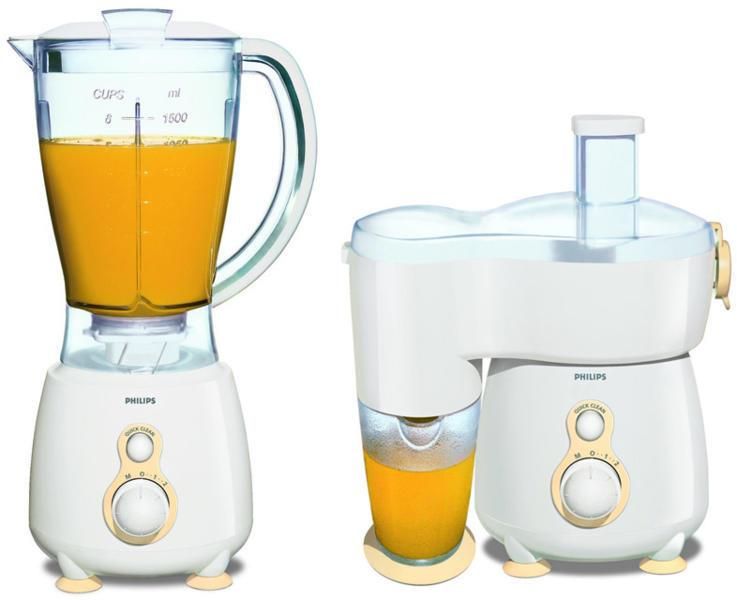 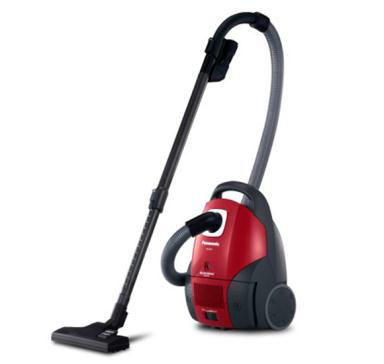 Технички апарати кои користат енергија од батерија
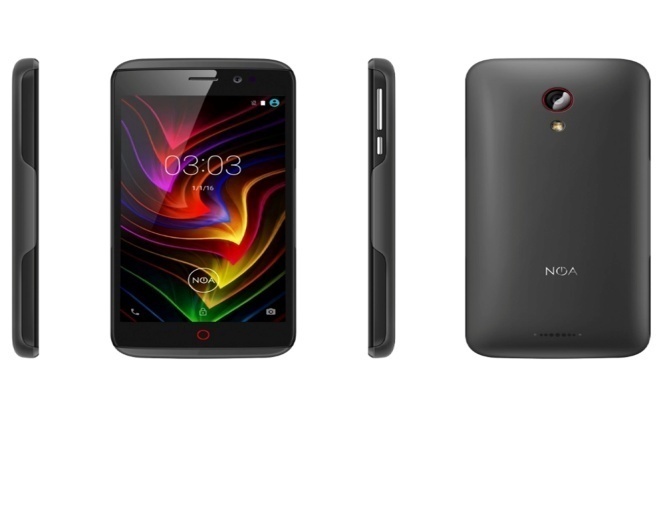 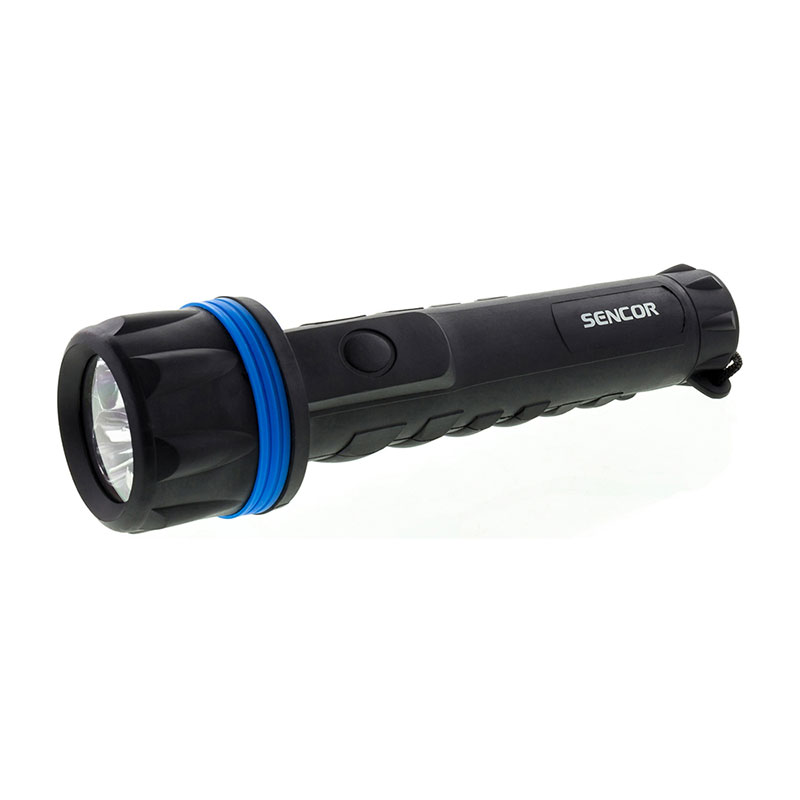 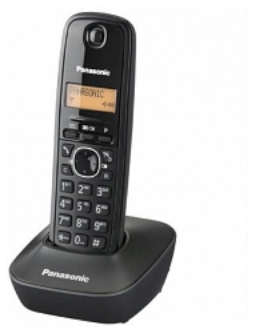 Технички средства кои не користат електрична енергија
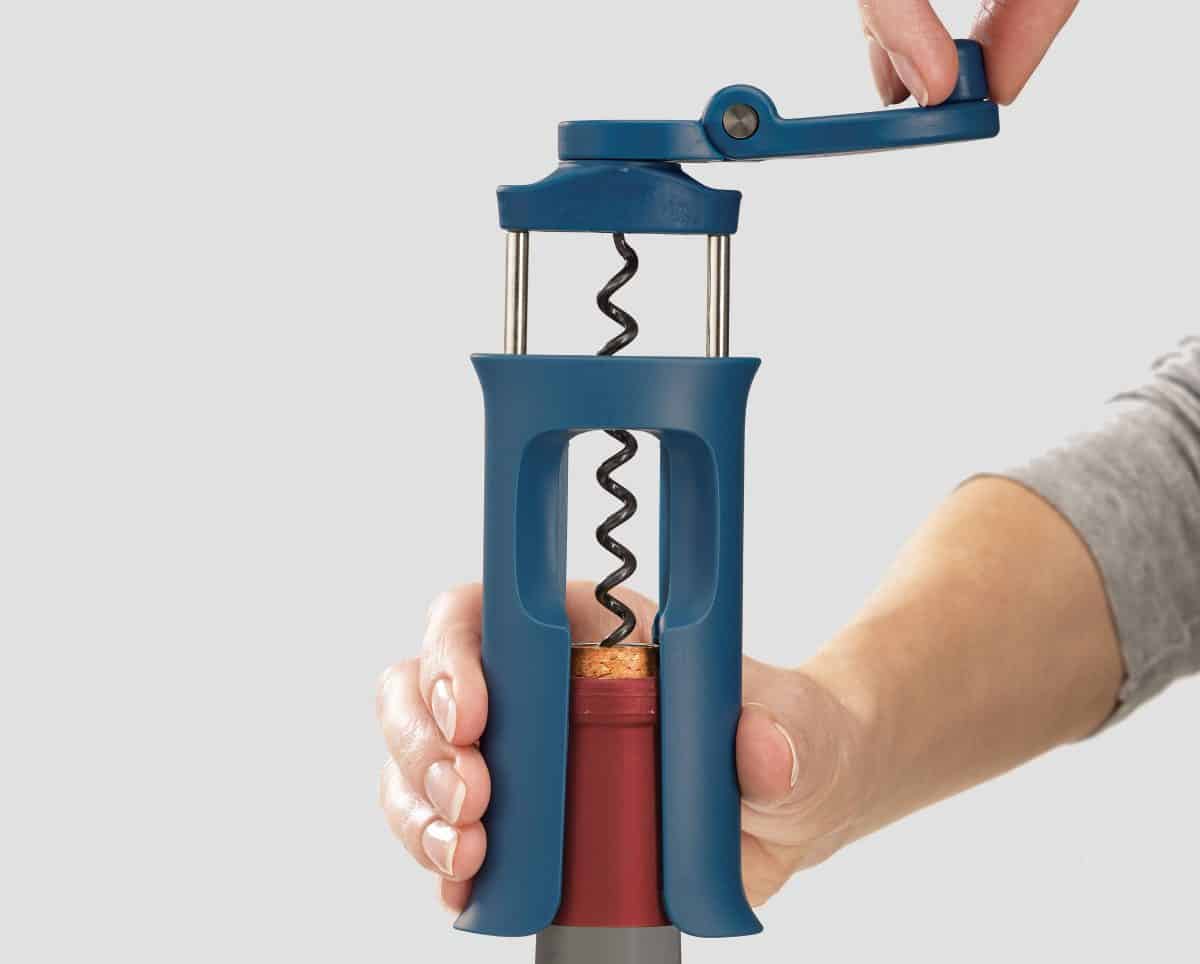 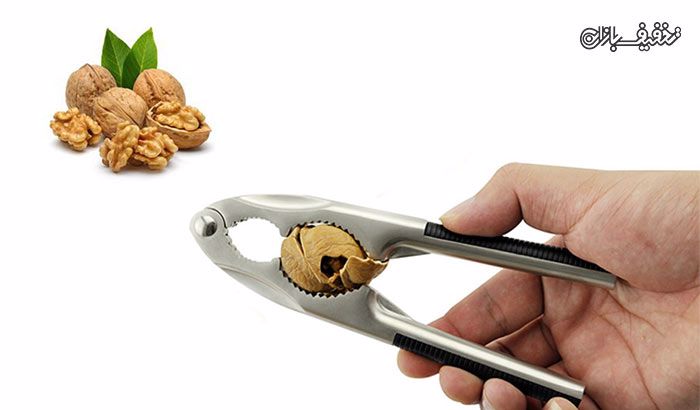 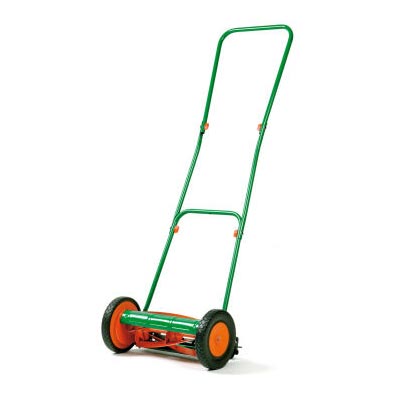